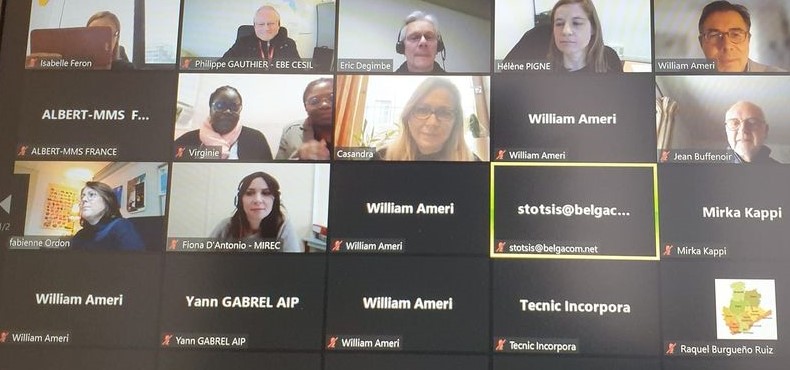 Séminaire transnational
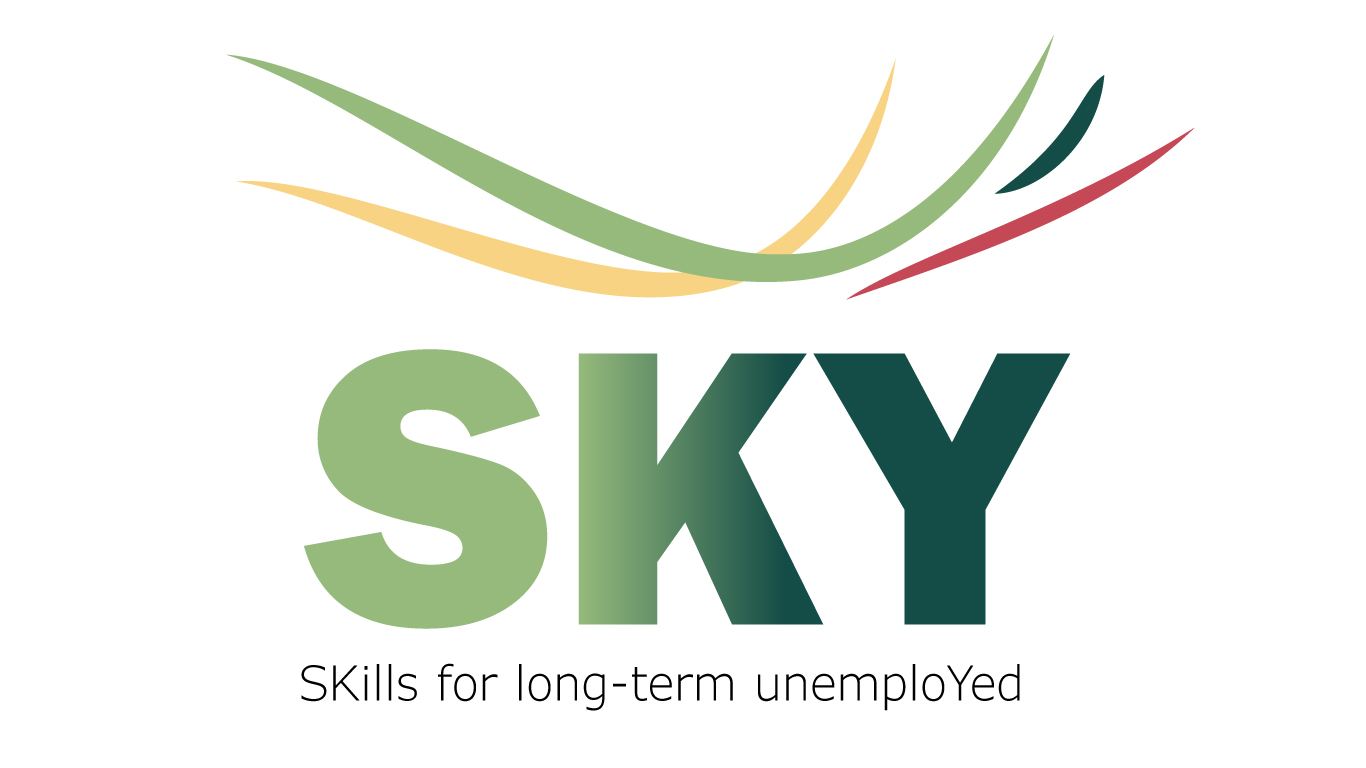 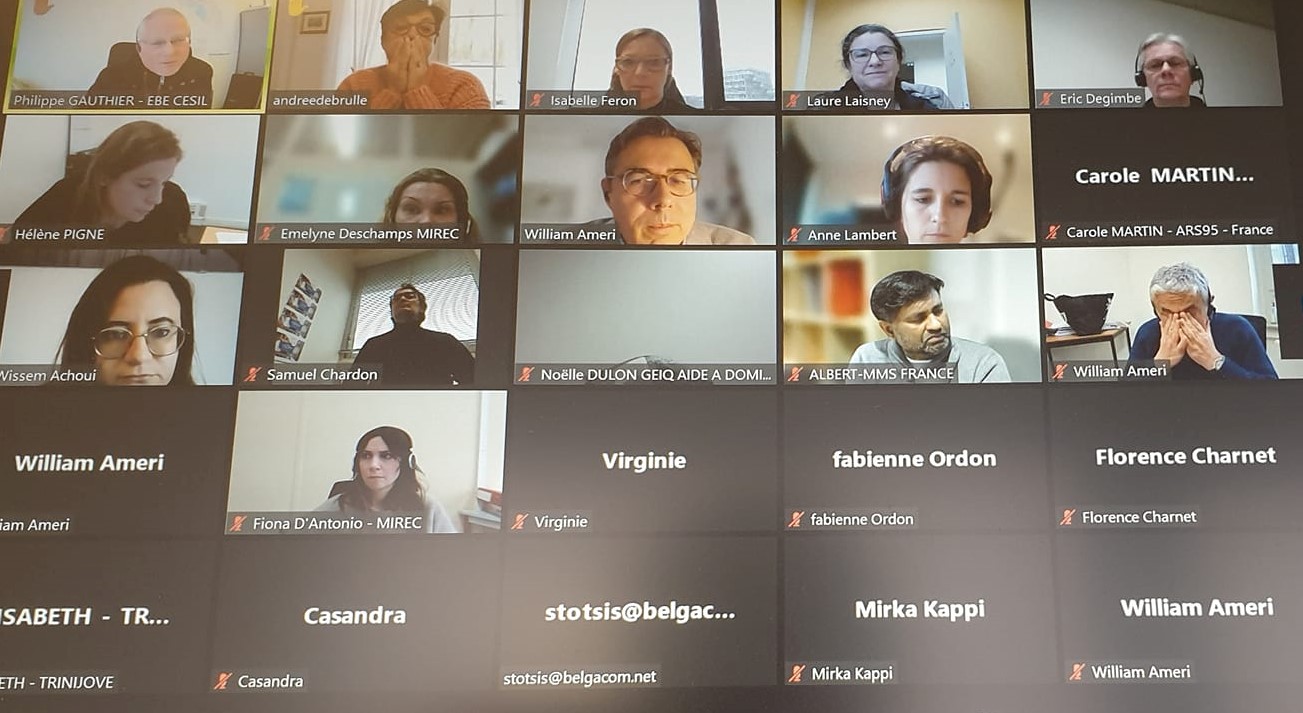 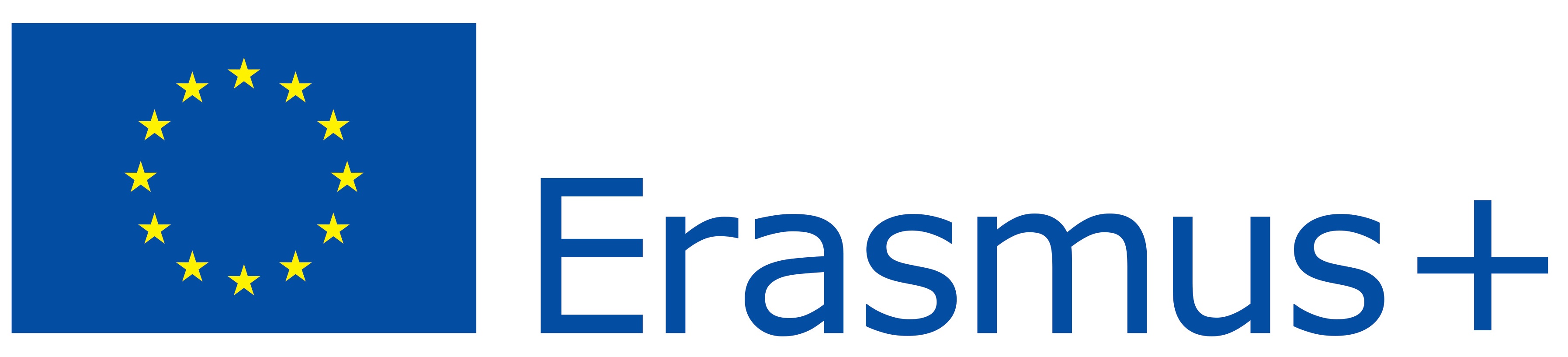